BRC Science Highlight
Using modeling to determine the best solvents for lignin product separations
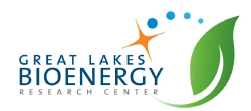 Objective 
Use computational methods to optimize the extraction of desired lignin monomers, facilitating the upscaling and upgrading of these monomers for industrial applications.
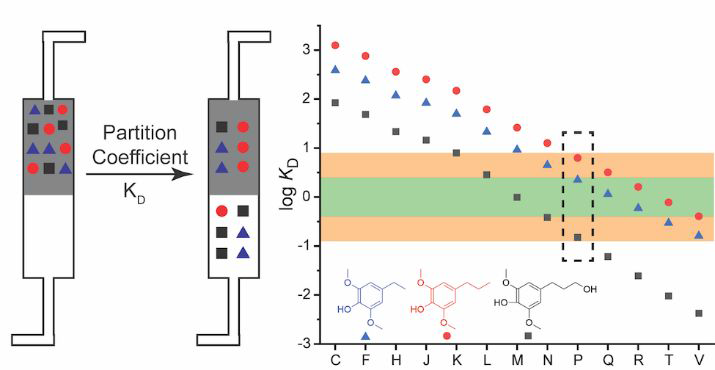 Approach
Perform computational calculations to quickly and accurately screen solvent systems for the separation of lignin-derived monomers from aqueous solution, focusing on representative product mixtures from four currently used lignin depolymerization strategies.
Results/Impacts
The computational calculations provide a suggested range of solvent systems to facilitate the one-step sequential separation of lignin-derived monomers by liquid-liquid extraction.
The new quaternary solvent systems improve upon existing systems and provide additional options for separating different sets of lignin-derived product mixtures. 
These computational efforts will alleviate much of the experimental burden required to select optimal solvent systems for the separation of lignin-derived products.
Shen, Z. & Van Lehn, R. C. “Solvent selection for the separation of lignin-derived monomers using the conductor-like screening model for real solvents.” Industrial & Engineering Chemistry Research 59, 7755-7764 (2020). [DOI: 10.1021/acs.iecr.9b06086]
GLBRC June 2020